5-9 Luglio, Seneghe, Casa Aragonese
1
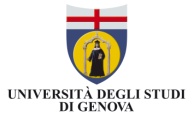 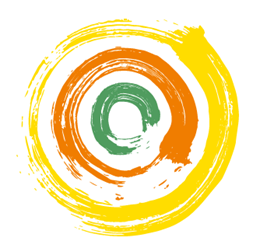 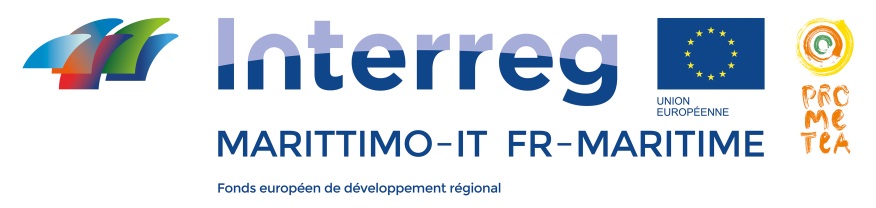 PROMETEA
PROmozione della Multifunzionalità dEl seTtorE  Agro-turistico
T3.2.5 Catalogo digitale promozionale di percorsi eco-turistici
transfrontalieri integrati
“Percorsi agro-turistici nelle aree interne e costiere della Sardegna”
La cooperazione al cuore del Mediterraneo
                 La coopération au cœur de la Méditerranée
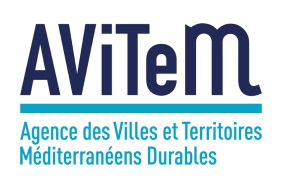 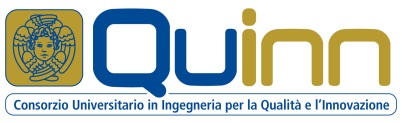 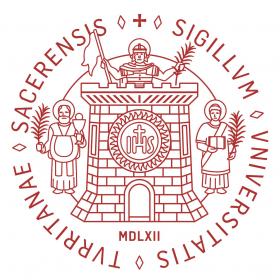 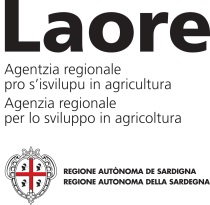 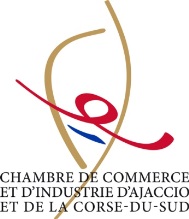 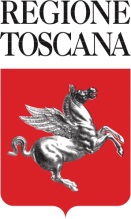 FARE SISTEMA NEL SETTORE 
AGRO TURISTICO
Formulazione di percorsi turistici  esperienziali integrati:
Realizzazione di pacchetti, incentivanti, sostenibili, che valorizzino il territorio nella sua globalità e che offrano al turista una sorta di continuità territoriale.


Loro promozione attraverso: 
Catalogo digitale promozionale di percorsi eco-turistici transfrontalieri integrati
3
Obbiettivo
Realizzazione del CATALOGO digitale promozionale di percorsi 
eco-turistici transfrontalieri integrati (T3.2.5)

Cosa è il CATALOGO
Una raccolta di percorsi turistici esperienziali e sostenibili selezionati da ogni partner in specifiche aree 

Caratteristiche fondamentali, il CATALOGO deve: 

1.  partire dalla valorizzazione delle realtà imprenditoriali multifunzionali e delle risorse presenti nell’area scelta;

2. presentare un’offerta di servizi integrata (es. attività enogastronomiche, itinerari culturali -archeologici, religiosi, ambientali ecc.), promuovendo l’area nel suo complesso;
 
3.  deve guardare ad un loro sviluppo in una strategia coerente, condivisa e partecipata che favorisca anche la destagionalizzazione del flusso turistico.
4
Come abbiamo inteso lavorare per apportare il nostro 
      contributo al Catalogo?
DEFINIZIONE/CONDIVISIONE DEL METODO

       I Percorsi sono la risultante di un lungo lavoro, frutto dell’applicazione di un metodo condiviso, che vede i seguenti passaggi: 
FASE 1 -ANALISI  
Lettura ed analisi dei materiali prodotti in T1 “Individuazione e analisi di azioni innovative mirate alla valorizzazione delle specificità locali”, al fine di evidenziare cosa emerge rispetto ai percorsi

La Ricerca sul campo

“Censimento analitico delle buone pratiche d’imprenditoria innovativa” (A01)

Analisi desk (A01.3), delle reti esistenti e delle buone pratiche multifunzionali (nel settore alimentare e turistico) con raccolta dati ufficiali -relativa a Montiferru-Planargia e Nurra - lettura dei profili territoriali;

Realizzazione di 42 interviste (di tipo socio-etnografico) condotte presso realtà imprenditoriali innovative, mediante l’ausilio di un questionario strutturato (A01.1 - T1.1.1), con registrazione audio e conseguente trascrizione di ciascuna intervista (A01.4) -il lavoro sul campo, la trascrizione delle interviste ed il conseguente lavoro di sintetizzazione delle storie aziendali.
5
Cosa si è prodotto:  
Report Profilo territoriale per ciascuna area (A01.3.1 e A01.3.2)
Report di Etnografia comparata di casi aziendali per ciascuna area (A01.7.1) -che poggia sull’elaborazione di singoli casi studio aziendali (mediante l’impiego della scheda descrittiva dei casi studio di tipo etnografico A01.2 - T1.1.4) 
Report Analisi Socio-etnografica (T.1.1.7)
Analisi network (A.01.6)
Catalogo digitale con casi esemplari di modelli multifunzionali e sostenibili nel settore agro-turistico (A01.8  - T1.2.3 mediante l’impiego della scheda T1.1.4)

Catalogo digitale dei casi studio (A01.8) 
Si è realizzato attraverso la presentazione -con approccio etnografico- di alcuni casi esemplari (n.16 casi studio complessivi- mediante l’impiego della scheda T1.1.4). Ciascuna scheda- opportunamente rielaborata- è stata sottoposta alla lettura da parte dell’impresa e, previa autorizzazione, è entrata nel Catalogo (per la pubblicazione). 3-Catalogo-casi-aaziendali-PROMETEA-.pdf

    
       Valido strumento di promozione nell’ambito del lavoro sui Percorsi


“Analisi delle buone pratiche individuate” (A02)….
6
Attraverso la trascrizione delle interviste ed il conseguente lavoro di sintetizzazione delle storie aziendali è emersa da parte di alcune aziende la disponibilità a lavorare a percorsi possibili

Attraverso la lettura dei profili territoriali si è messa in evidenza l’esistenza di importanti risorse a disposizione delle aziende e di casi di adesione delle stesse a reti utili a definire dei percorsi possibili

Nel territorio esistono varie esperienze che cercano di mettere a valore gli elementi di attrattività e il sapere fare locale, di costruire un’offerta turistica destagionalizzata e che si rivolge a nicchie specifiche di mercato, che punta alla costruzione di “esperienze”.

Offerta di un turismo esperienziale di carattere rurale: 
agriturismo, albergo diffuso, fattorie didattiche, servizi che rientrano nell’ambito della mobilità lenta (escursioni a piedi, l’ippoturismo e il cicloturismo) - esempi di percorsi come ippovie (molte recuperate), strade ciclabili e sentieri escursionistici; gli itinerari tematici come Camminata tra gli ulivi, Strada della Malvasia di Bosa; quelli religiosi come il Cammino di Santu Jacu.

E poi l’adesione ad organizzazioni aventi come scopo quello della valorizzazione delle risorse del territorio: 
Associazione Sarda Turismo Equestre (ASTE), Borghi Autentici e Comunità Ospitali, Borghi più belli d’Italia, Consorzi degli agriturismi, STL “Eleonora d’Arborea”, “Consorzio turistico Costa del Grifone”, Associazioni di Agriturismi -Terranostra  (Coldiretti) e Agriturist  (Confagricoltura), Consorzio Agriturismi Alghero e Territorio, Rete Ecoturismo Alghero, Marchio Qualità Ambientale del Parco Regionale di Porto Conte, Consorzio della Riviera del corallo, Consorzio di tutela vini di Alghero e di Sorso-Sennori ecc.
7
“Analisi delle buone pratiche individuate” (A02) ------ tra le attività di dettaglio:

Organizzazione e realizzazione di n.2 focus group sui territori (uno per area- Alghero e Cuglieri) di restituzione dei risultati e di verifica dei dati raccolti mediante tecnica tipo Metaplan, destinati ai principali stakeholder (A02.3) -----> durante i quali è emerso il tema dei Percorsi

Tema 1: “Multifunzionalità -Innovazione e creazione di valore”
Tema 2: “Multifunzionalità -Turismo e Ambiente”
Tema 3: “Fare sistema nel settore agro-turistico” 

CUGLIERI – RISULTATI: 
Sulla base dei profili aziendali emersi, le strategie e le azioni più importanti per lo sviluppo di nuove forme di accoglienza agrituristica nel MONTIFERRU -PLANARGIA -SINIS passano attraverso la centralità di tre tematiche emerse: 

SPECIFICITA’ COME META-PRODOTTO
DIVERSITA’ DELLE STRUTTURE (collocazione/paesaggio/vocazione stagionale)
RETE TURISMO ESPERINZIALE/EMOZIONALE
I partecipanti mirano al maggior coinvolgimento dei consumatori nelle attività delle aziende; così come ad una maggiore collaborazione tra produttori, mettendo in rete i saperi produttivi specifici, quindi le competenze che ciascuno ha sul proprio prodotto, al fine di condividere una narrazione che metta insieme quel patrimonio di meta-prodotti di cui questo areale si può fregiare.
8
FASE1 -ANALISI
2. Lettura ed analisi dei materiali prodotti in T3: “Individuazione ed analisi delle reti di imprese” (T.3.1)

All’interno delle reti esistenti si fanno ipotesi di percorsi possibili (il contratto di rete come strumento utile)

3. Lettura dei materiali prodotti in T3.2.4 e T4.1.2 

Per una migliore omogeneità del risultato, abbiamo ritenuto di grande importanza prendere in considerazione anche il lavoro fatto in parallelo da altri partner:

Attività di analisi in T3.2.4 
Il caso Corso: un territorio che va da Ajaccio a Sartena -46 comuni- caratterizzato da una cultura agricola e pastorale dalla tradizione millenaria. L’elemento culturale e quello naturale sono stati assunti come centrali nel lavoro sui Percorsi.
Il caso Toscana: l’Amiata come territorio pilota, all’interno del progetto l’esempio di Bookingamiata.com.

Attività di analisi in T4.1.2
Agenzia LAORE Sardegna: Percorsi di co-progettazione con gli stakeholder. Laboratori di co -progettazione dei percorsi turistici, rivolti agli stakeholder agro-turistici e turistici del territorio Alghero-Nurra e Montiferru-Planargia. Emergono 4 schede prototipali dei percorsi.
9
ESITI
… questo lavoro complessivo ci ha consentito: 

di far emergere ciò che già esiste sui territori coinvolti 
le risorse sulle quali far leva
le azioni concrete già in essere presso diverse aziende


di conseguenza, aspirare a mettere il tutto a sistema attraverso la elaborazione di alcune semplici “ipotesi di percorso”, su cui lavorare ulteriormente insieme alle aziende disponibili, che hanno dimostrato di avere una qualche esperienza
10
DALLA FASE I  (Ricerca sul campo ed analisi) 
ALLA FASE II
FASE 2 – INDIVIDUAZIONE, DEFINIZIONE DEI PERCORSI


1. Prima embrionale elaborazione dei percorsi esperienziali

2. Confronto con alcuni osservatori privilegiati: 
prima discussione delle ipotesi di percorso e loro riformulazione -con evoluzione prime ipotesi di percorso

3. Focus Group di approfondimento con le imprese ed altri stakeholder, all’interno del Percorso di Formazione per l’introduzione del Manager di Rete (T.3.1.3 - con conseguente evoluzione delle ipotesi di percorso (ulteriormente riviste/integrate)
    
4. Percorsi eco-turistici esperienziali a Catalogo
11
Prima embrionale elaborazione dei percorsi esperienziali

Quali  PRIME IPOTESI DI PERCORSO abbiamo discusso con le aziende?

IPOTESI 1: “Montiferru&Planargia tra vitigni nuragici e prodotti tipici”

Tour enogastronomico di 3/4 giorni- alla scoperta di autentici tesori, dedicato agli appassionati di produzioni tipiche ed artigianali. Un racconto del territorio che vede come elementi centrali due vitigni autoctoni risalenti all’epoca nuragica: vernaccia & malvasia. 
Punto di partenza l’Ecomuseo del Vernaccia, con visita in vigna e poi in cantina, degustazione. 
D’obbligo scoprire altri prodotti anch’essi simbolo del territorio: l’olio extra vergine di Seneghe; la splendida razza Sardo-Modicana (le carni del Bue Rosso ed il Casizolu), ecc.
I visitatori potranno alloggiare in agri-campeggio oppure nell’albergo diffuso. 
Dalle terre del vernaccia alla Strada della Malvasia. Giunti nella Planargia due sono le tappe fondamentali: Magomadas e Bosa, visita guidata tra i filari ed in cantina, con immancabile degustazione. Completa l’offerta una visita all’antico Borgo di Bosa (alloggio presso l’albergo diffuso Bosa -Tresnuraghes). 
			
Un primo approfondimento a partire dalle seguenti                 
                                           aziende: SPM11 (Famiglia Orro), SPM12 (Columbu)
12
IPOTESI 2: “A Cavallo tra mare e montagna”    
                        
Tour alla scoperta delle diversità dei paesaggi, dedicato agli appassionati del cavallo, che poggia sulla grande storia e cultura del cavallo in un areale ampio: da Santu Lussurgiu ad Abbasanta (sede di Tanca Regia), Ghilarza, Sedilo ecc. Perno fondamentale l’azienda Mandra Edera, che realizza lunghe escursioni a cavallo (anche di più giornate -Guilcer, Montiferru, Sinis). 
L’ipotesi: mettere a sistema la competenza specifica di questa azienda, con le sue reti di relazione; riuscire a recuperare un pregevole lavoro lasciato incompiuto, relativo all’ippoturismo ed alla definizione delle Ippovie (Progetto Sardegna Cavalli della CCIAA di Oristano) e delle Ippovie italiane certificate® (ENGEA Sardegna). 
Si traccia uno specifico percorso sul solco delle ippovie già segnalate: Ippovia Sardegna Cavalli Asse Planargia - Montiferru - Sinis (KM 79); Ippovia Sardegna Cavalli Asse Alto Oristanese (KM 48); Ippovia ENGEA La rotta dei grifoni (min.3gg.) 

Un primo approfondimento a partire dalle seguenti aziende:
SPM06 (Mandra Edera), SPM21 (Elighes ‘Uttiosos)
13
IPOTESI 3: “Nella Nurra tra le meraviglie del Parco”
	
Partendo dalla valorizzazione del grande patrimonio naturalistico offerto dal Parco di Porto Conte, si fa leva su quelle reti di relazione esistenti che vedono un insieme di nostre aziende come già aderenti -con i loro prodotti- al Marchio del Parco Regionale di Porto Conte, nonché alla Rete Ecoturismo Alghero. 
Il Percorso offre al visitatore la possibilità di vivere delle esperienze sul territorio della Nurra all’insegna della natura e delle sue bellezze incontaminate. Potrà prevedere un itinerario di 2/3 giornate i cui contenuti, grazie al supporto di guide esperte e di una biologa marina, sono rappresentati da passeggiate naturalistiche o vere e proprie escursioni all’interno del parco, trekking, attività subacquea, birdwatching, visite archeologiche e equitazione, rally ecc.
Completano l’offerta le visite guidate in azienda (con dimostrazione di alcune delle fasi dei cicli di produzione) ed il buon cibo (pranzi, cene e degustazioni a base di prodotti del territorio), servito e raccontato dagli stessi produttori. Le aziende garantiscono anche il pernotto ed eventualmente l’attività di relax presso una SPA. 

Un primo approfondimento a partire dalle seguenti aziende:
SN04 (Sa Mandra)
14
2. Confronto con alcuni osservatori privilegiati: prima discussione delle ipotesi di percorso e loro evoluzione/ riformulazione

Con le aziende: sviluppo delle IPOTESI di PERCORSO

Obiettivo: creare una proposta organica utile al visitatore

Si parte da ciò che ciascuna azienda coinvolta già fa per conto proprio (esperienze concrete, quotidiane). 
Si assume come esempio il caso del portale toscano -Booking Amiata, cercando di formulare delle esperienze modulabili sulla base del fattore tempo a disposizione del visitatore.
Si procede coinvolgendo eventuali altre aziende che operano nel mondo agro-turistico e turistico, con le quali già si intrattengono rapporti di collaborazione (che potrebbero offrire un positivo ulteriore contributo).
	
Alla base la fiducia tra imprese come elemento fondamentale della 
 
       Il mio percorso lo immagino in questo modo…
15
RISULTATO DEL CONFRONTO

 Il mio percorso lo immagino in questo modo…

IPOTESI 1 “Montiferru&Planargia tra vitigni nuragici e prodotti tipici” 

Alla scoperta del Vernaccia (2 gg. -1 pom.+ 1 mat.)
Alla scoperta del Malvasia (2 gg. -1 pom.+ 1 mat.)
Tra vitigni nuragici: dal Vernaccia al Malvasia (2 gg. -1 pom.+ 1 mat.)


IPOTESI 2 “A Cavallo tra mare e montagna”   
                         
Guilcer -Montiferru -Sinis (3 gg.)
Percorso Montiferru (2gg.)
Percorso Sinis- Montiferru (2gg.)
Percorso Montiferru -Sinis (2gg.)
Percorso Sinis (1g.)
Verso il Sinis (1 sett.)
Verso Sedilo [ipotesi di non immediata realizzazione - da valutare]
16
IPOTESI 3 - Il tour dei formaggi (2gg.) 
 
Si ipotizza un ulteriore percorso attraverso differenti tipologie casearie del territorio.

Prima tappa presso Elighes Uttiosos. Alla scoperta del Casizolu: dal latte del Bue Rosso un formaggio a pasta filata, simbolo del Montiferru. Visita in azienda: gli animali al pascolo, il processo di trasformazione. 
     Possibile variante -visita al frantoio oleario di Seneghe.
Seconda tappa, alla scoperta dei pecorini- presso Agriturismo Franca Adu, Santu Lussurgiu.
Terza tappa, sempre sui pecorini ed altri derivati -presso Agriturismo Montiferru, Scano di Montiferro ai confini con il Marghine.
Ultima tappa, sul mare nel Sinis - non solo pecorini, dal latte ovino tipologie innovative (es. cacioricotta), presso Agriturismo S’Ispiga, Cuglieri.
17
3. Focus Group di approfondimento con le imprese ed altri stakeholder


             Nell’ambito del 
Percorso di formazione per l’introduzione del  			          Manager di rete (T.3.1.3)
             
             Attraverso il FOCUS GROUP


            Le ipotesi formulate sino a quel momento sono state   
            sottoposte ad ulteriore approfondimento, 
            dunque riviste/integrate

            FINALITÀ: giungere ad una FORMULAZIONE 
                              più STRUTTURATA
                              dei PERCORSI ESPERINZIALI
18
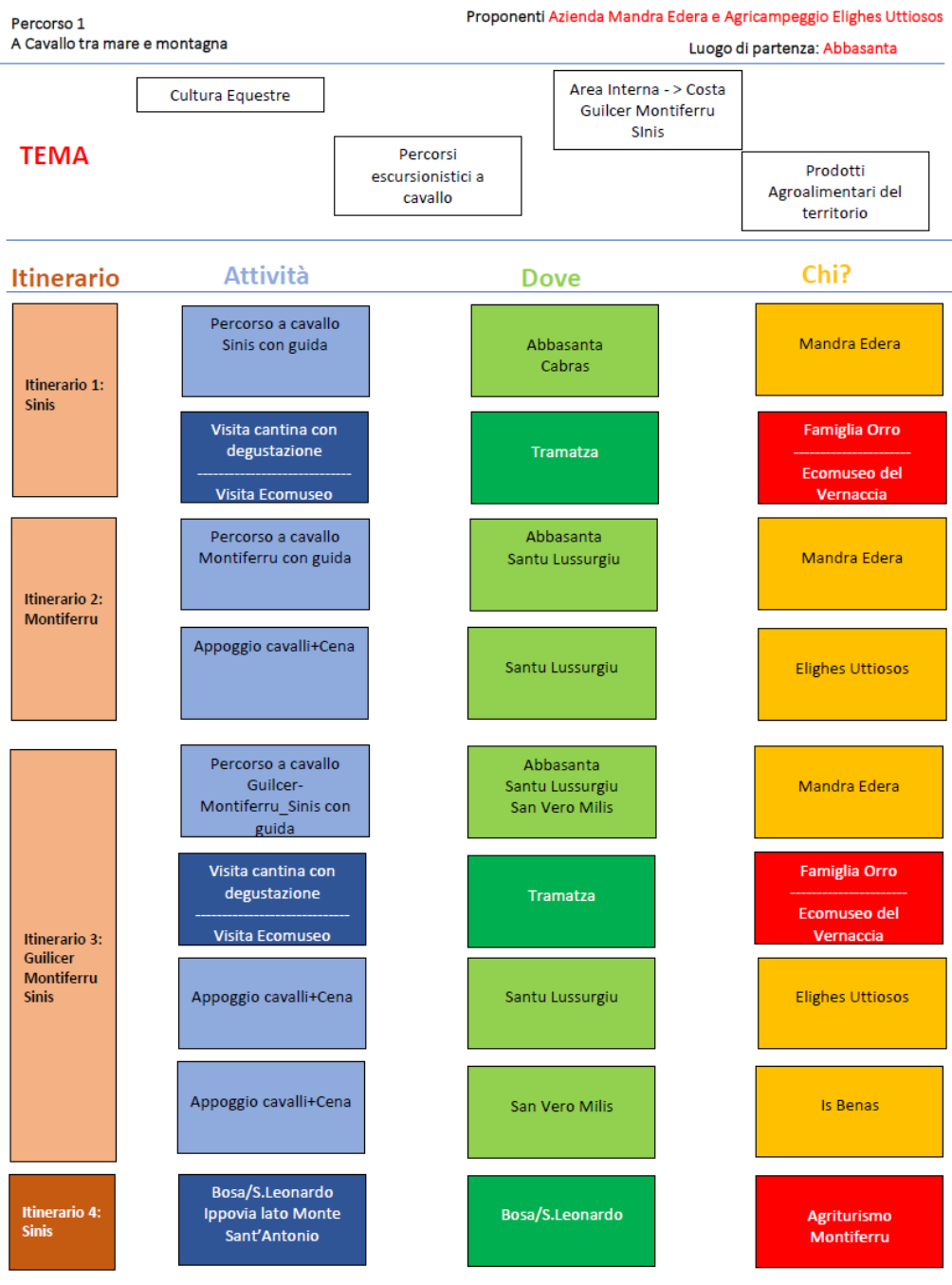 19
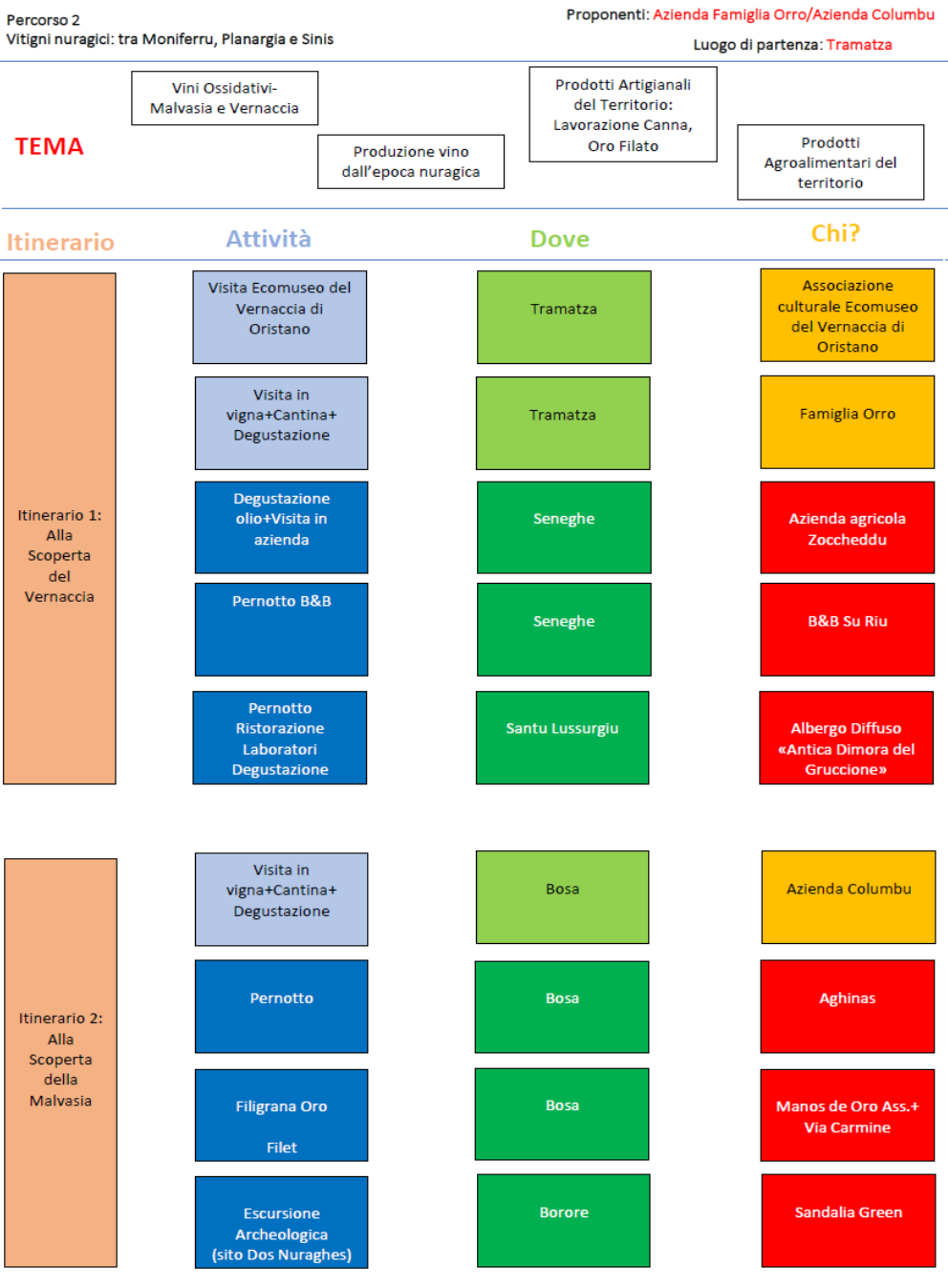 20
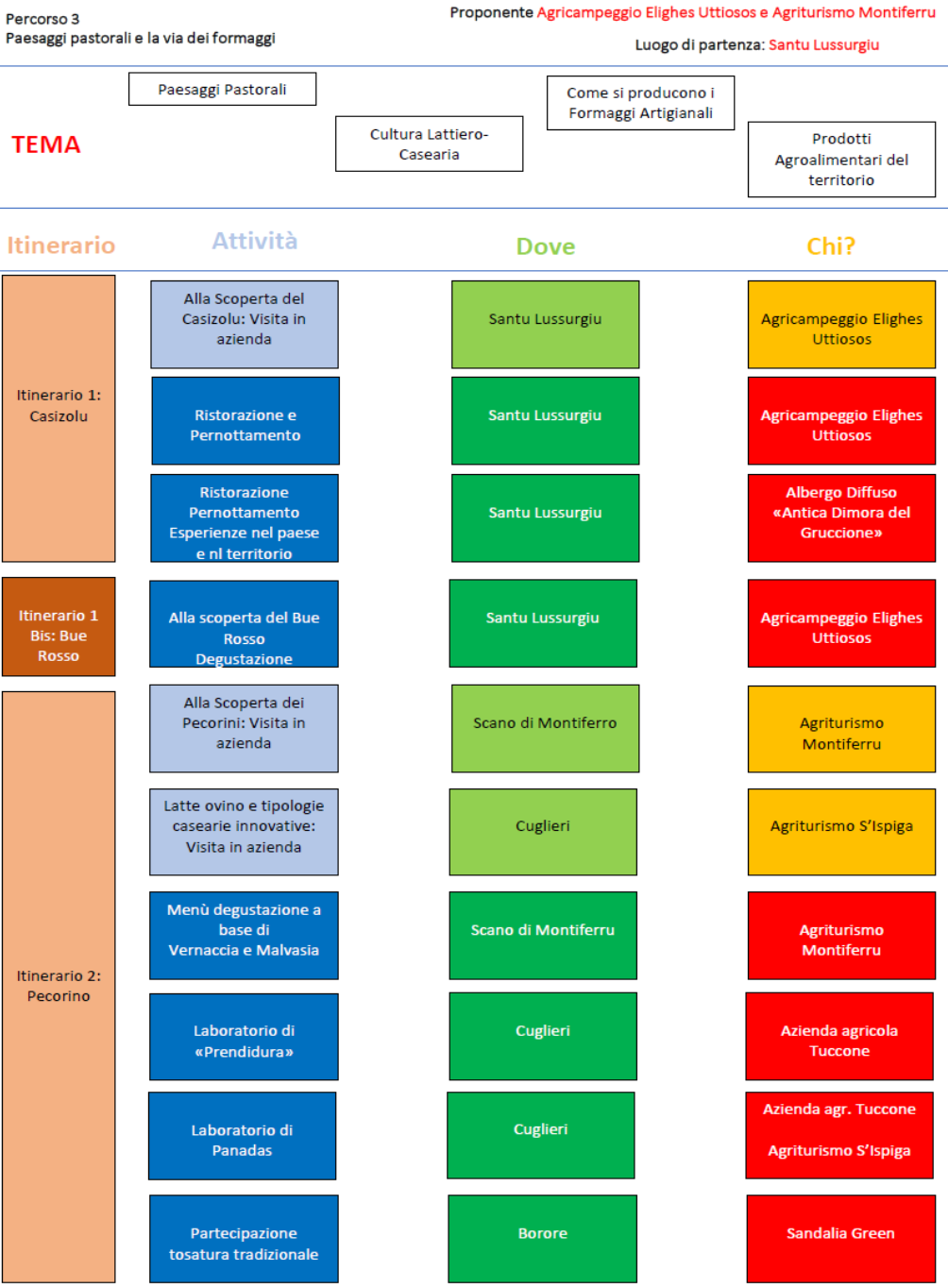 21
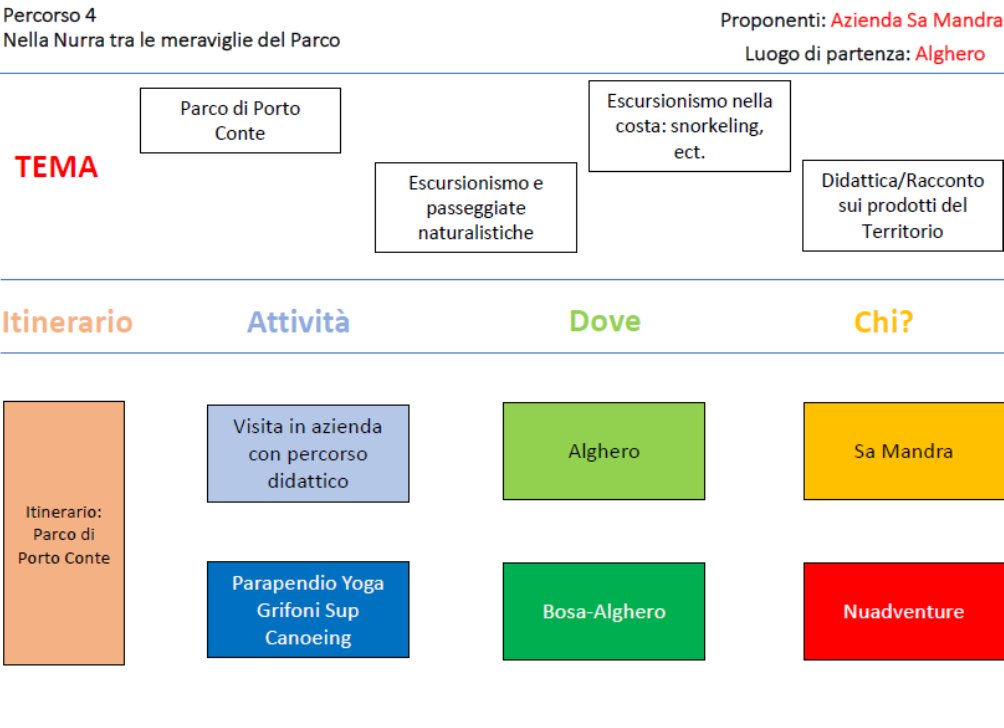 22
L’obiettivo del focus group è stato quello di stimolare la riflessione delle imprese partecipanti intorno alla costruzione e condivisione di percorsi esperienziali integrati nei territori del Montiferru-Planargia e della Nurra.
La trasversalità di tale collocazione è un risultato da sottolineare con particolare enfasi. Le aziende non si sono proposte all’interno di percorsi longitudinali, fissi, strutturati; hanno invece ragionato in modo trasversale identificandosi e scegliendo un percorso a partire dalla proposta di una propria attività che ben si può adattare a un percorso tematico o essere replicata in più percorsi
Ma soprattutto emerge chiaramente il fatto che tra di loro collaborano regolarmente, all’interno di meccanismi di fiducia reciproca e conoscenza approfondita delle attività delle altre imprese. La trasversalità è l’espressione delle tipologie di relazioni che connotano i territori. A parte le dovute eccezioni, si tratta, infatti, di solide relazioni durevoli nel tempo, che seppur informali sono fortemente basate sulla fiducia e sullo scambio.
23
CHIUSURA FASE II
FASE 2 – INDIVIDUAZIONE e DEFINIZIONE PERCORSI
    
4. Percorsi eco-turistici esperienziali a Catalogo

4 i TEMATISMI fondamentali

Principio della «modularità» dei servizi offerti (disp. Tempo/Danaro)

Trasversalità della collocazione di ciascuna azienda nei Percorsi

Esperienze «centrali» & Esperienze «extra»

Unicità dell’esperienza formulata da ciascun visitatore
24
T3.2.5 Catalogo digitale promozionale di percorsi eco-turistici transfrontalieri integrati
Percorsi agro-turistici nelle aree interne e costiere della Sardegna
1. INTRODUZIONE AI TERRITORI: LORO DESCRIZIONE 
1.1 Il Montiferru –Planargia 
1.2 La Nurra 

2. PRESENTAZIONE PERCORSI ESPERIENZIALI 
2.1 Percorso “A Cavallo tra mare e montagna” 
2.2 Percorso “Vitigni nuragici: tra Montiferru, Planargia e Sinis” 
2.3 Percorso “Paesaggi pastorali e la via dei formaggi” 
2.4 Percorso “Nella Nurra tra le meraviglie del parco” 

3. ALLEGATI: SCHEDE DI RILEVAZIONE AZIENDALI

intervento\scheda_rilevazione.docx
25
PERCORSO 1. “A cavallo tra mare e montagna” 
Tema: Cultura equestre, percorsi escursionistici a cavallo, collegamento tra aree interne e costa (Guilcer, Montiferru, Sinis), prodotti agro-alimentari di eccellenza del territorio.

PERCORSO 2. “Vitigni nuragici: tra Montiferru, Planargia e Sinis. Alla scoperta del vernaccia e del malvasia”
Tema: Vini Ossidativi- Malvasia e Vernaccia; Produzione vino dall’epoca nuragica; Prodotti artigianali del territorio (lavorazione della canna, lavorazione orafa, filato); Prodotti agroalimentari del territorio.

PERCORSO 3. “Paesaggi pastorali e la via dei formaggi”
Tema: Paesaggi pastorali; cultura lattiero-casearia; come si producono i formaggi artigianali; prodotti agroalimentari del territorio.

PERCORSO 4. “Nella Nurra tra le meraviglie del parco” 
Tema: Parco Regionale Naturale di Porto Conte; escursionismo e passeggiate naturalistiche; escursionismo sulla costa (es. snorkeling ecc.); sport all’aria aperta; didattica e racconto sui prodotti del territorio.
26
27
28
29
30
31
32
33
34
35
36
37
38
39
PROSEGUO
METTERE A VALORE/CAPITALIZZARE I RISULTATI DI PROGETTO:
PROSECUZIONE/CONCLUSIONE LAVORO CATALOGO PERCORSI
Integrando nuove aziende
Adeguando lo strumento
CREAZIONE PIATTAFORMA
40
Un doveroso ringraziamento ai Responsabili Scientifici -Professori Benedetto Meloni e Pietro Pulina, a tutte le colleghe ed i colleghi- Ester Cois, Norma Baldino, Marco Locci, Antonello Podda e poi Ernesto Batteta, Carla Locci, Fabio A.Madau, Lucetta Milani, Valentina Pacetti, nonché i Parner di Toscana, Corsica, l’Agenzia LAORE Sardegna e Camera Work,
che in diverse fasi ed a vario titolo hanno dato il loro contributo a questo lavoro, frutto di uno sforzo condiviso ed integrato. 


Grazie per l’attenzione!
Erika Sois
E- mail: soiserika@gmail.com
41